Attività interdisciplinare per l’inclusione Classe seconda – plesso CapoluogoModalità asincrona
Ciao estate! Ricordiamo insieme la nostra estate…
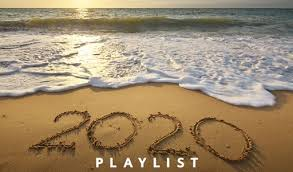 ATTIVITA’ DI INGLESE E ARTE E IMMAGINE
Summer words – Parole estive
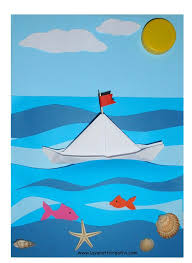 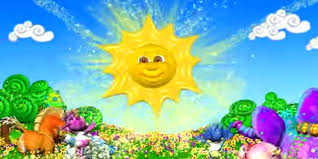 SEA
SUN
GUARDA LE IMMAGINI, ASCOLTA, 
RIPETI E COPIA SUL QUADERNO
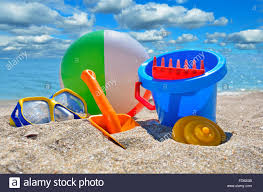 BEACH
DOVE HAI TRASCORSO LE VACANZE?
ATTIVITA’
DI GEOGRAFIA
GUARDA LE IMMAGINI
E SCRIVI SUL QUADERNO SE PER LE VACANZE SEI STATO AL MARE O IN MONTAGNA E POI FAI IL DISEGNO.
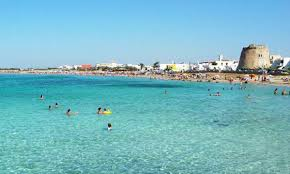 MARE
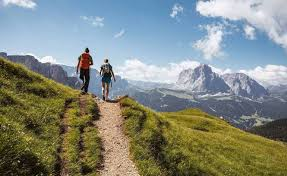 MONTAGNA
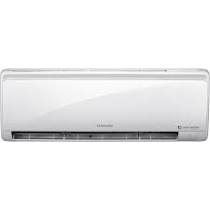 In estate…
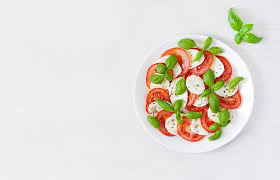 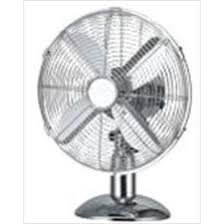 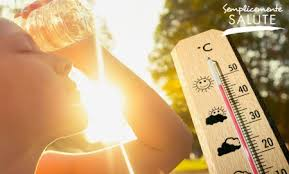 Si accende il condizionatore o il ventilatore
Attività di Tecnologia

Osserva le immagini e  leggi le didascalie. Trova immagini simili, incollale sul quaderno e scrivi cosa rappresentano.
SI CONSUMANO CIBI FRESCHI E LEGGERI
FA  CALDO
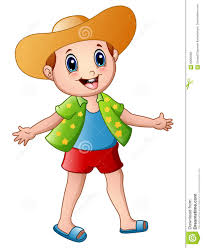 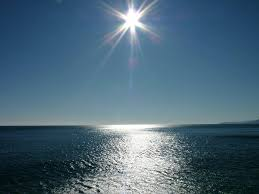 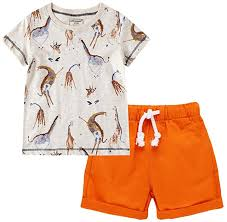 SI INDOSSANO ABITI LEGGERI
LE GIORNATE SONO LUNGHE E SOLEGGIATE
Dove ti è piaciuto stare in estate?
ATTIVITA’ DI MATEMATICA

QUANTI BAMBINI STANNO CORRENDO? QUANTI BAMBINI STANNO ANDANDO IN BICI? QUANTI BAMBINI SONO SEDUTI?
CONTA E SCRIVI SUL QUADERNO.
Fuori
Dentro
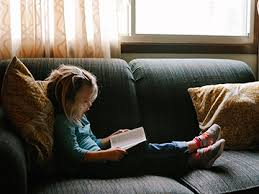 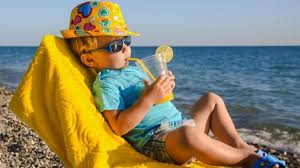 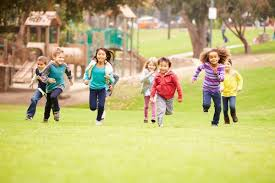 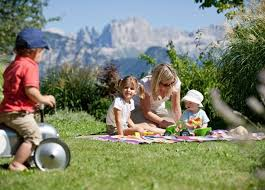 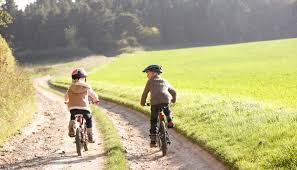 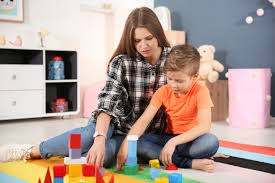 LA FRUTTA DELL’ESTATE…
Attività di scienze

Leggi i nomi dei frutti dell’estate.
Quali ti piacciono di più? Quali di meno? Ricopia la tabella e completa.
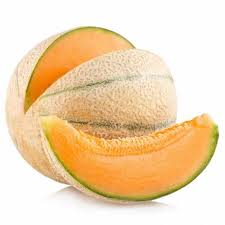 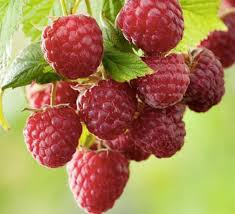 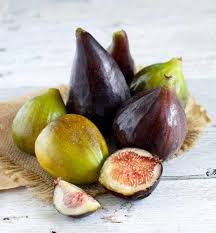 LAMPONI
MELONE
FICHI
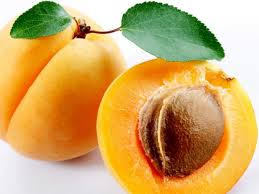 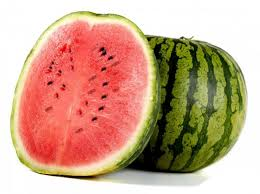 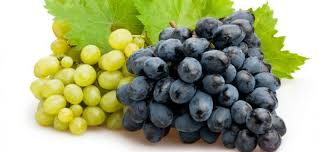 UVA
COCOMERO
ALBICOCCHE
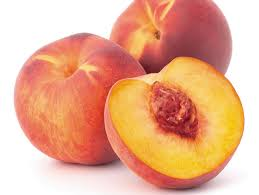 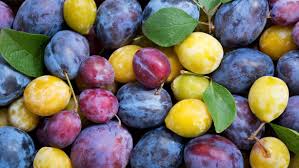 PESCHE
PRUGNE
I suoni dell’estate
Attività di musica
Divertiti a riprodurre con la voce o con altri mezzi i suoni dell’estate.

Disegna o trova e incolla sul quaderno immagini dei suoni dell’estate.
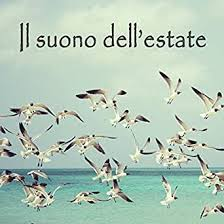 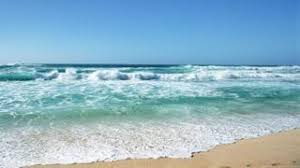 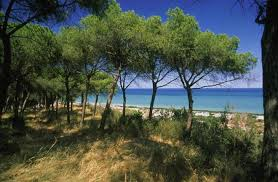 IL RICHIAMO DEI GABBIANI
LE ONDE DEL MARE
IL SOFFIO DEL VENTO
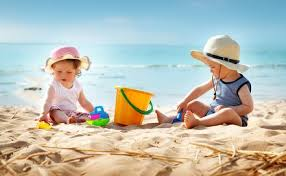 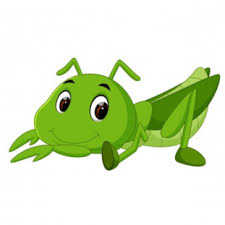 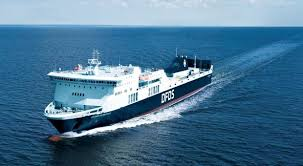 I GIOCHI E LE RISATE DEI BAMBINI
IL FRINIRE DELLE CICALE
LA SIRENA DEL TRAGHETTO
ATTIVITA’ DI ITALIANO
COMPLETA LE PAROLINE CON LA SILLABA GIUSTA E COPIA NEL QUADERNO
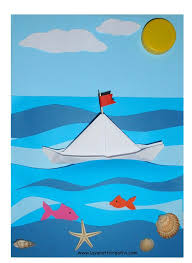 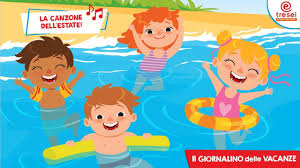 ------MBINI
BA       BU
-----RE
MI    MA
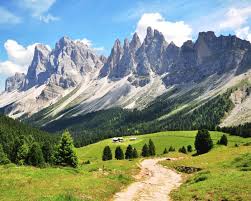 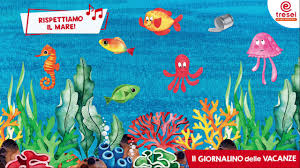 --------NTAGNA
MU     MO
----- SCI
PA     PE